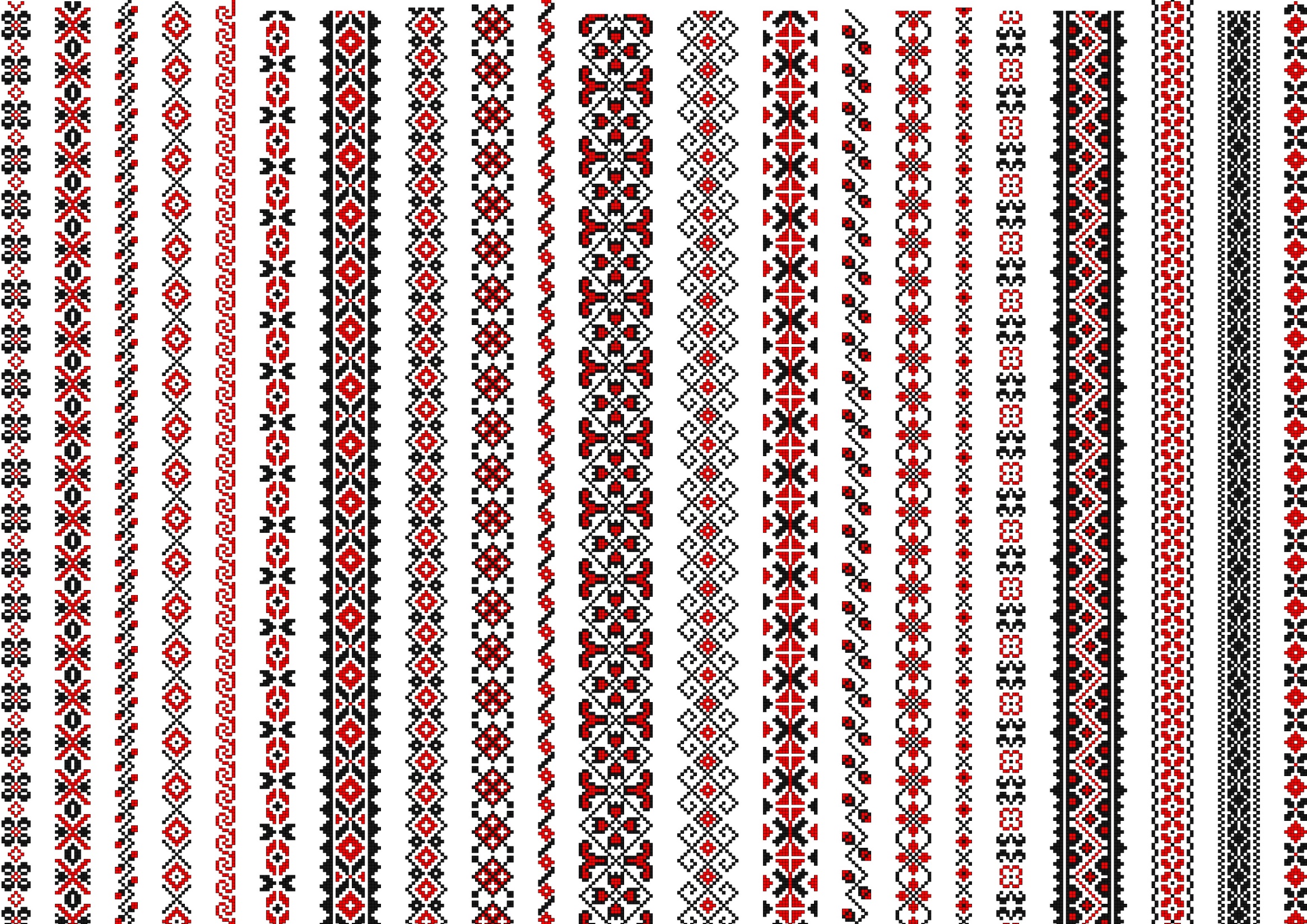 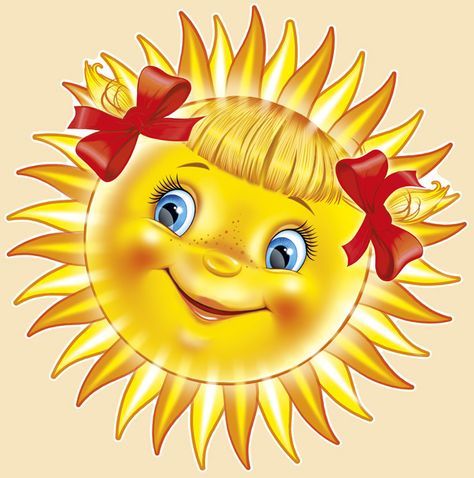 ГРУШКА
Найменшу з дівчат — «грушку» — підкидають на руках і співають:
А вже наша грушка цвіт полів ненька, цвіт полів ненька.А вже наша грушка от така, от така, от така.А вже нашій грушці пора цвісти, пора цвісти.А вже нашій грушці пора родити, пора родити.А вже нашу грушку пора трусити, пора трусити.
При цьому «грушку» трясуть.
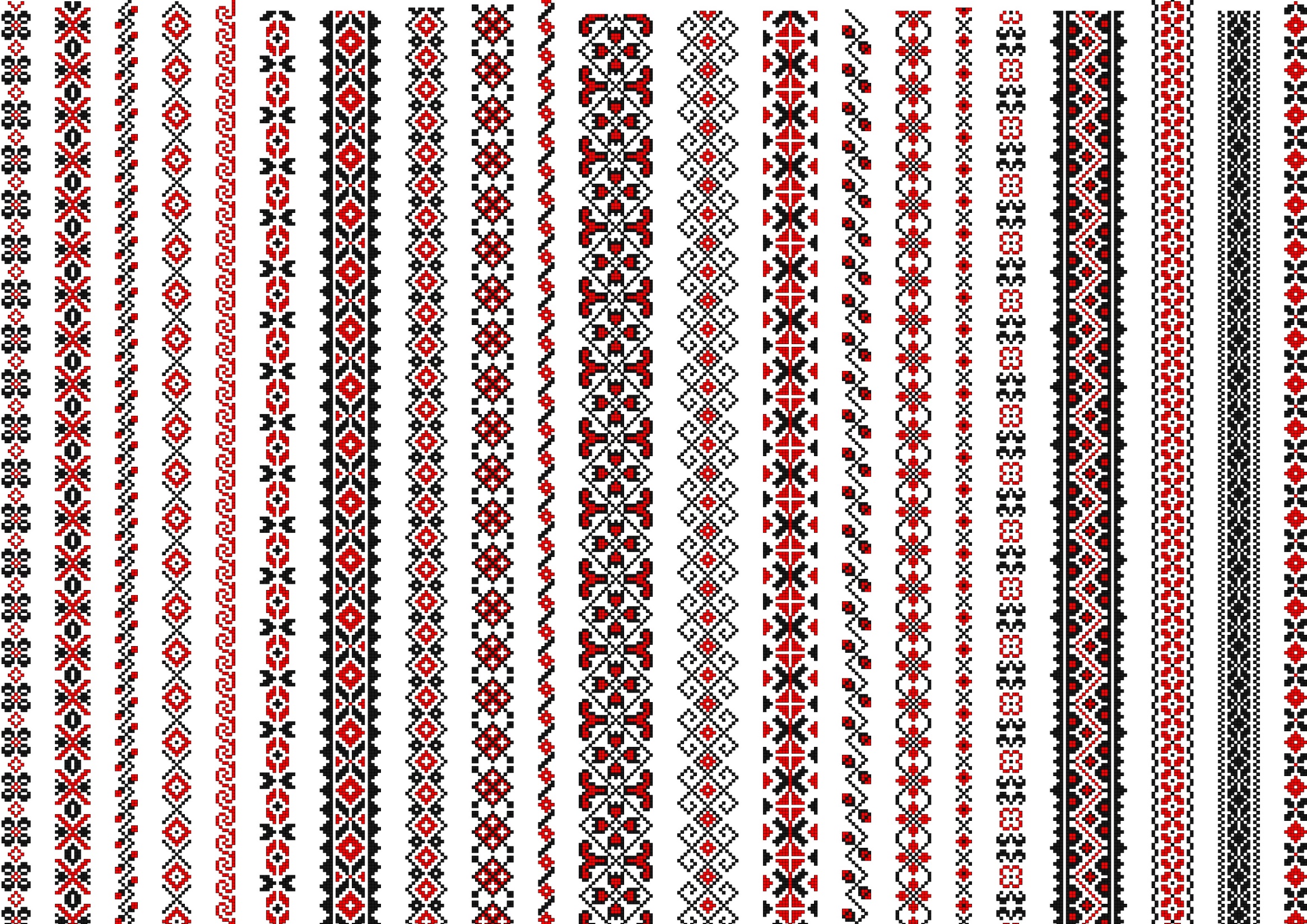 ЩІТКА 
Хлопці й дівчата стають один за одним і кладуть руки на плечі попереднього. Першим стоїть найменший. Ведучий ходить навколо цього ряду й співає:
—    Ой щі-щітка маленька,Скажи, скажи, де твоя ненька.—    На морковці сиділа, сиділа,Дрібний мачок дзю00бала, дзюбала.Ой дзюб, дзюб, дзюбанець,По три копи гребінець,По чотири — щітки,Кошелькові дітки.
При цьому ведучий бере останнього за руку і вже вдвох обходять ряд, співаючи. Так повторюється, аж поки залишиться найменший. Тоді всі гуртом підкидають його.
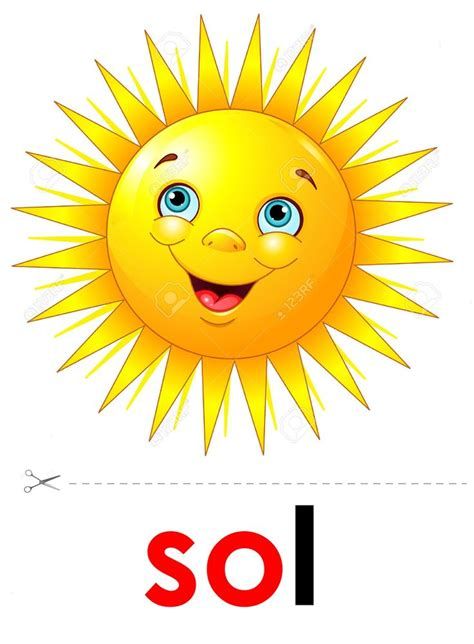 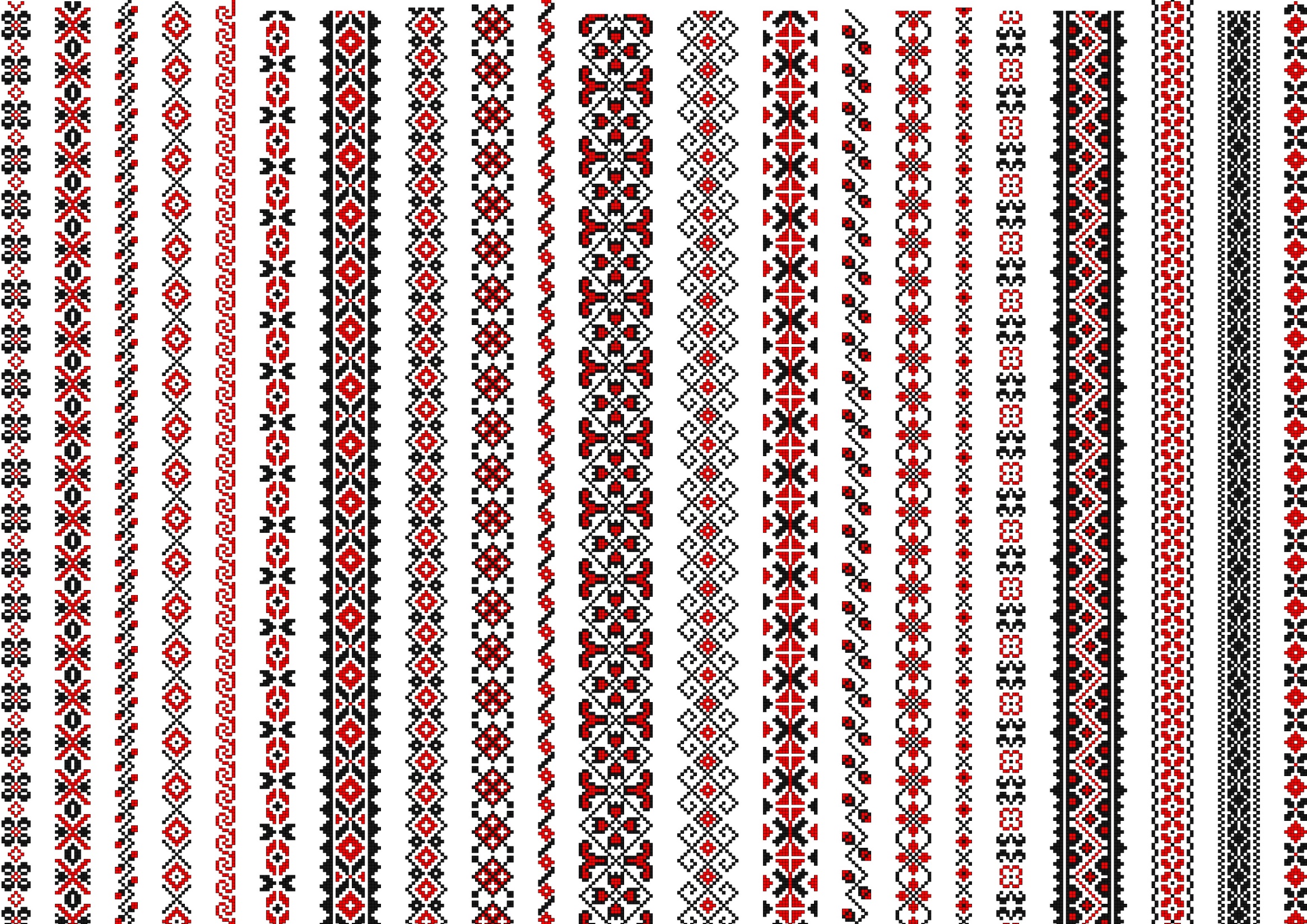 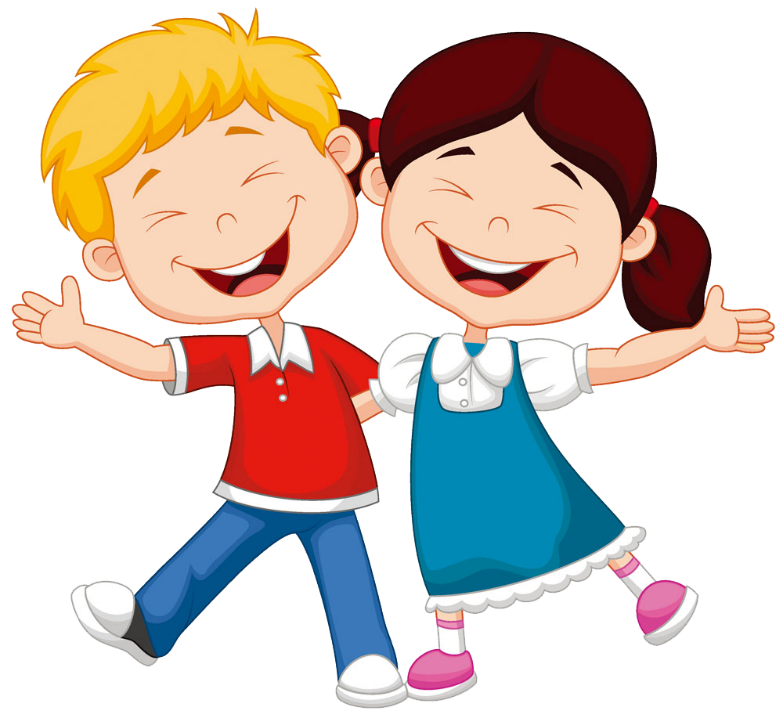 ГОРЮ-ДУБ 
Усі стають по двоє — пара за парою. Один — «горю-дуб» — попереду на віддалі й співає:
Горю, горю, палаю,Кого схочу, спіймаю.Раз, два, три! Біжіть!
Перша пара біжить до «горю-дуба» і, розірвавши руки, намагається оббігти його з двох боків і знов з’єднатися. Якщо «горю-дуб» когось спіймав, то стає з ним позад усіх, а хто залишився без пари — стає «горю-дубом».
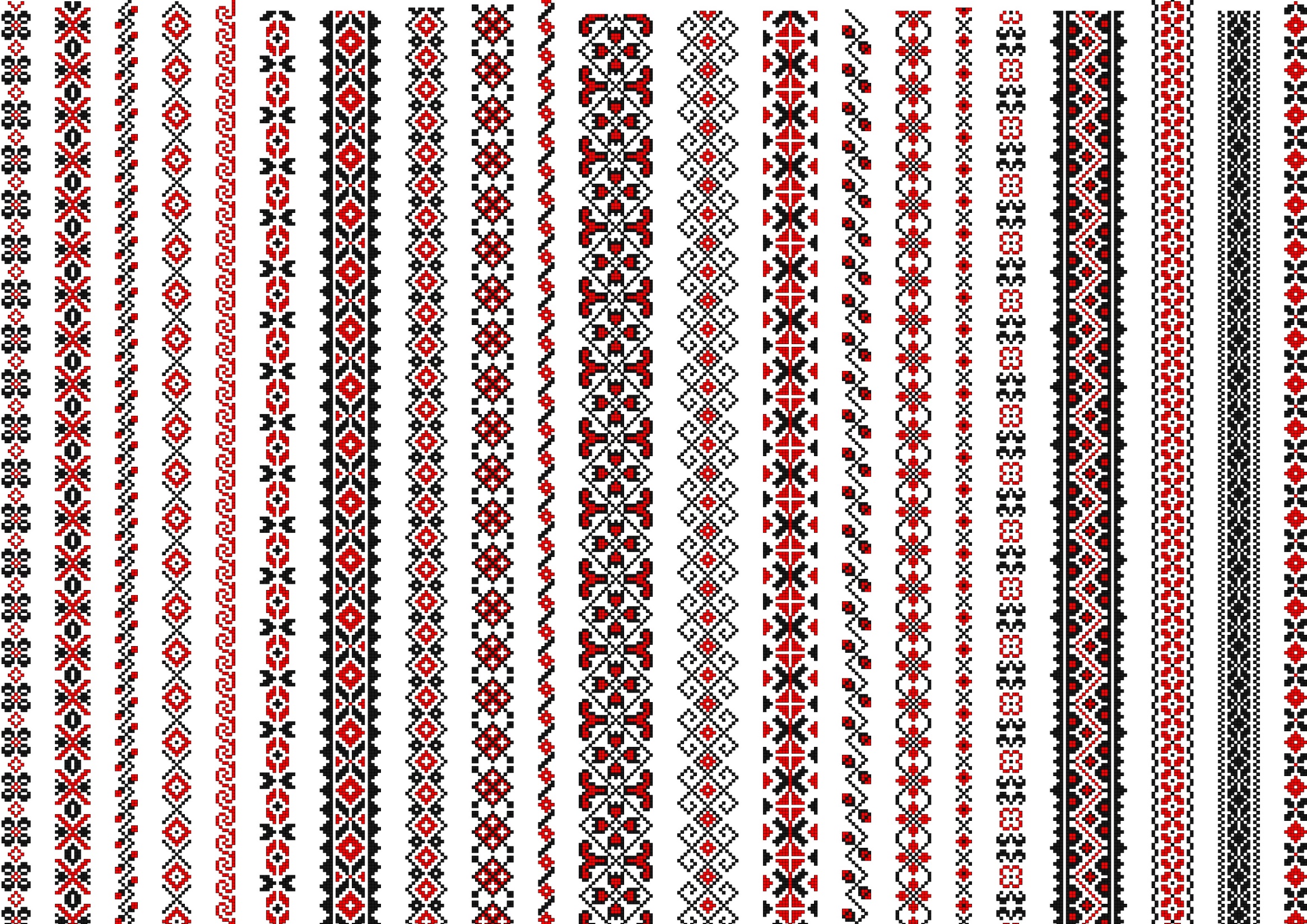 КВОЧКА 
«Шуліка» сидить, порпаючись у землі. «Квочка» з «курчатами», що тримаються одне за одного, підходить до нього.
—    Що ти робиш?—    Пічку копаю.—    Нащо тобі пічка?—    Запалити вогник.—    Нащо тобі вогник?—    Приставити горщик.—    Нащо тобі горщик?—    На окріпчик.—    Нащо тобі окріпчик?—    Твоїм дітям очі випарювати.—    Нащо, за що?—    Щоб не лізли в городчик.—    Позакладай, то й не будуть лізти.—    Я закладаю, а вони лізуть.—    Закладай дилями, ломаччям, хворостом, вилами, рогачами, коцюбами, столом, мисником, ложками, мисками, скатертиною.—    Я закладаю, а вони лізуть! Я закладаю, а вони лізуть!
Кидається на «курчат».
—    Гай, гай, гай! Квок!.. Квок!.. Квок!..
Спіймавши «курча», «шуліка» одводить його до себе і знов кидається. Переловивши всіх, «шуліка» став «квочкою».
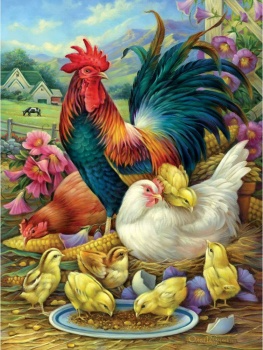 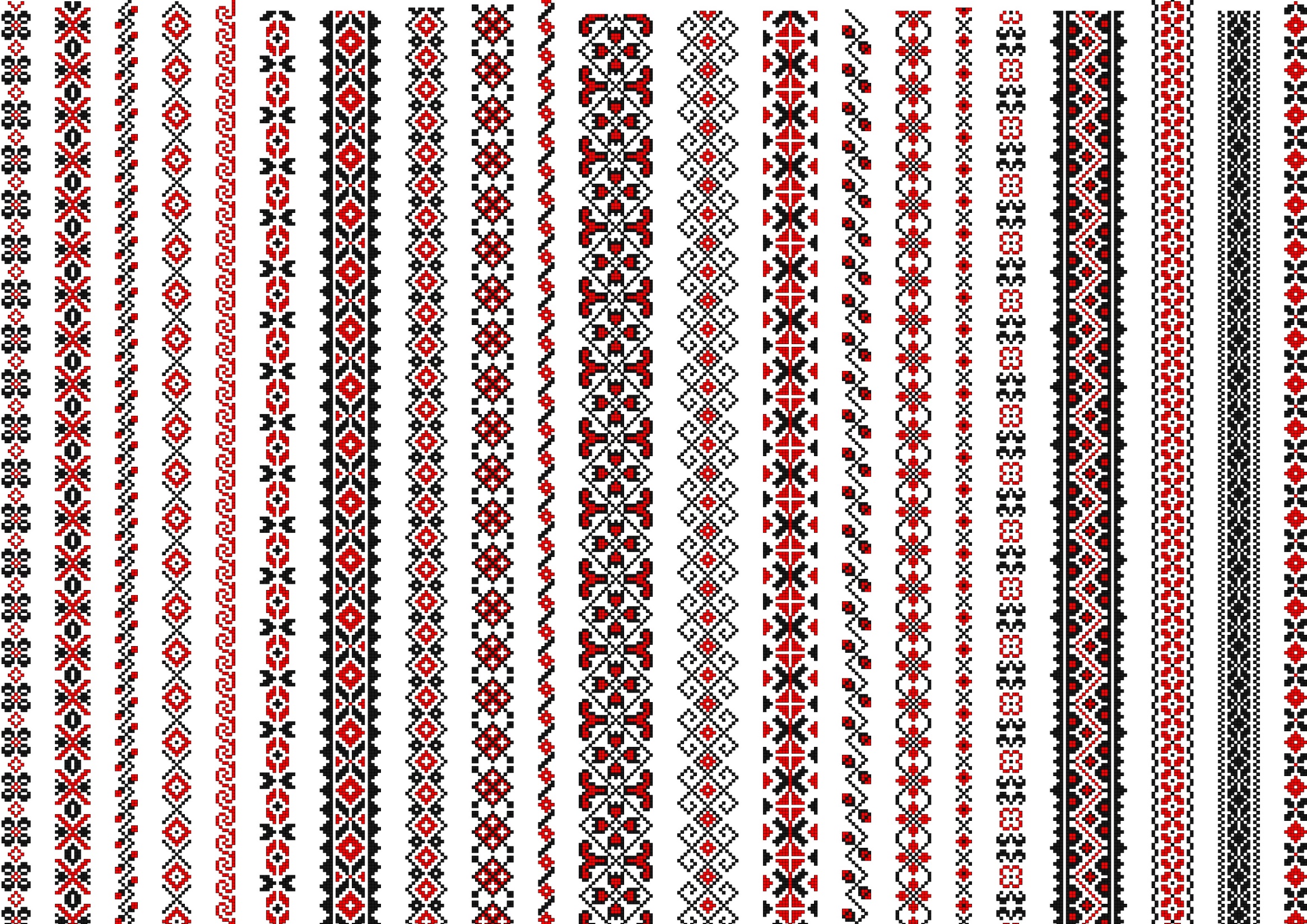 ЗАЇНЬКО 
Дівчатка та хлопчики стають у коло, побравшись за руки. Обраний «заїнько» ховається в кущі, а всі його просять:
Заїнько, заїнько, зайди к нам,Сіренький, сіренький, зайди к нам,Ой да кося, зайди к нам.
«Заїнько» виходить з кущів і стає серед кола.
Тоді діти знову співають:Заїнько, заїнько, лягай спать,Заїнько сіренький, лягай спать.
«Заїнько» лягає. Тоді знову приспівують:
Заїнько, вставай,Сіренький, вставай,Ой да кося, вставай.
«Заїнько» встає. Тоді його просять умитись, взутись, причесатись. «Заїнько» робить усе, що йому загадують, і, нарешті, кажуть:
Заїнько, заїнько, вдар тропачка,Сіренький, сіренький, вдар тропачка.Ой да кося, вдар тропачка.
«Заїнько» танцює й вибирає іншого на свою роль а сам стає в коло.
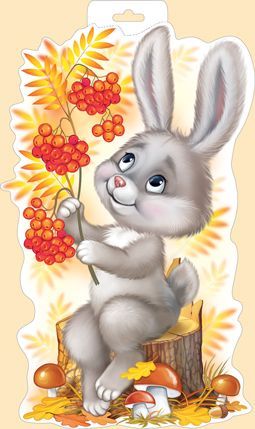 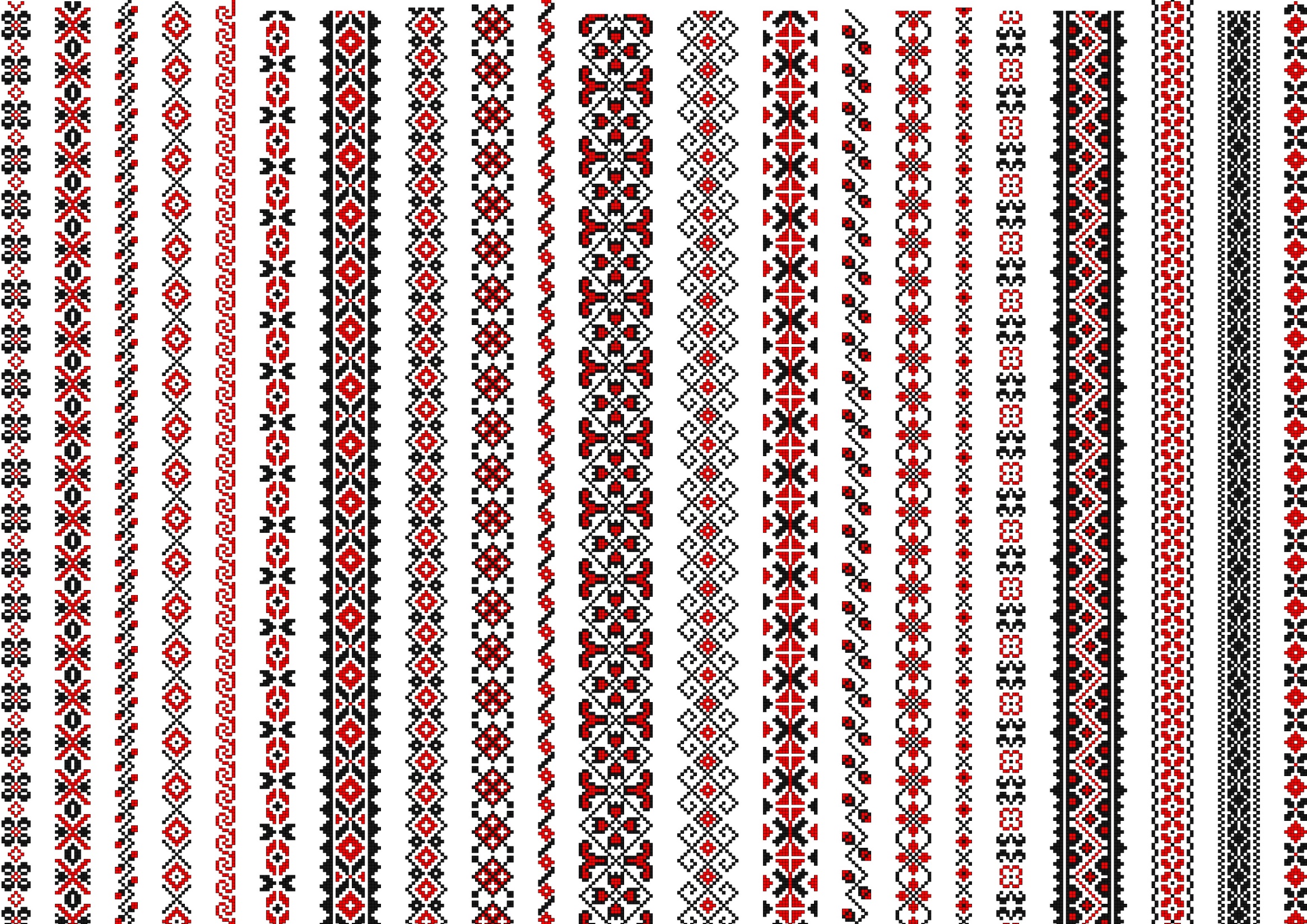 КІТ І МИША 
Дітлахи беруться за руки й стають у коло (танок), а двоє: «кіт» — хлопець і «миша» — дівчина — усередині. Коли танок піднімає руки вгору, «миша» тікає від «кота». А коли «кіт» намагається проскочити за «мишею»,— руки опускають.
А до нори, миша, до нори,А до золотої комори.Мишка у нірку,А котик за ніжку:—    Ходи сюди.—А що ж то за мишка —Не втече;А що ж то за котик —Не дожене.Мишка у нірку,А котик за ніжку:—    Ходи сюди, ходи сюди.
Якщо «котові» вдасться спіймати «мишку»,— міняються ролями
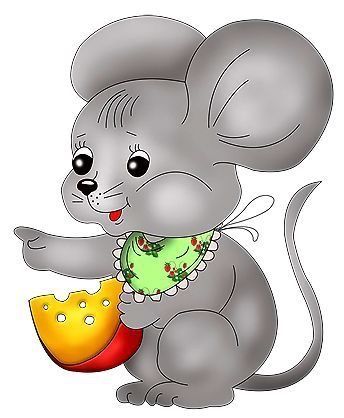 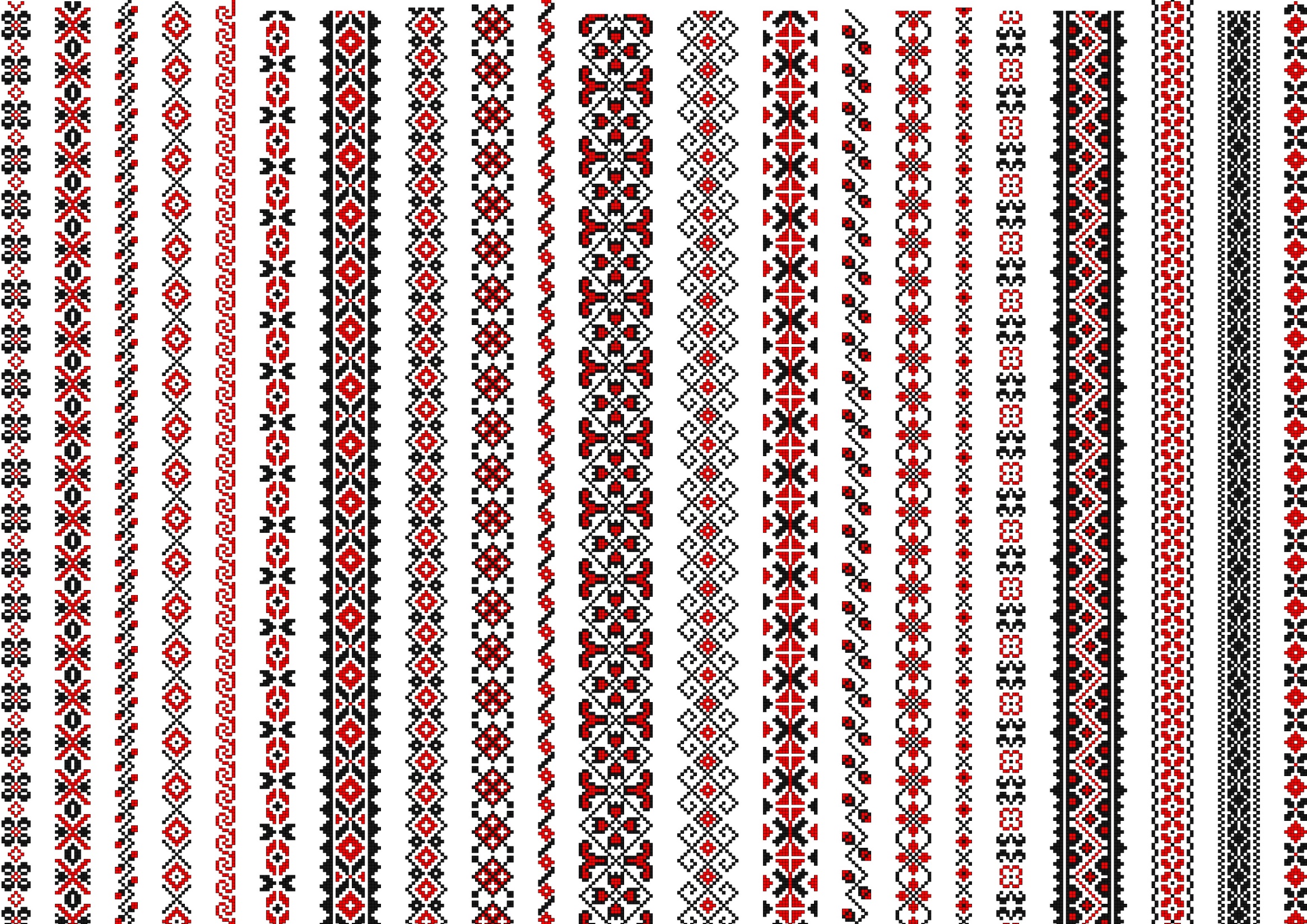 ВОВК І ЛИСИЧКА 
«Вовк», присівши, копає ямку, решта — «лисичка» з «лисенятами» — ходять навколо нього й приказують:
Тричі, двічі обкружусь, Вовку в вічі подивлюсь. 
Потім «лисичка», що йде попереду, перемовляється з «вовком»:
—    Ворче, вовче, дай води!—    Піди до верби!—    Боюся жаб!—    Так потопчи!
Усі починають тупотіти ногами, а «вовк» тим часом намагається спіймати «лисенят».
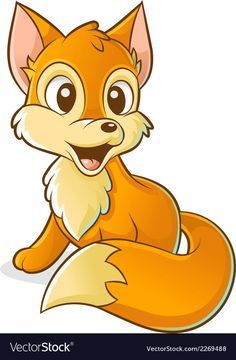 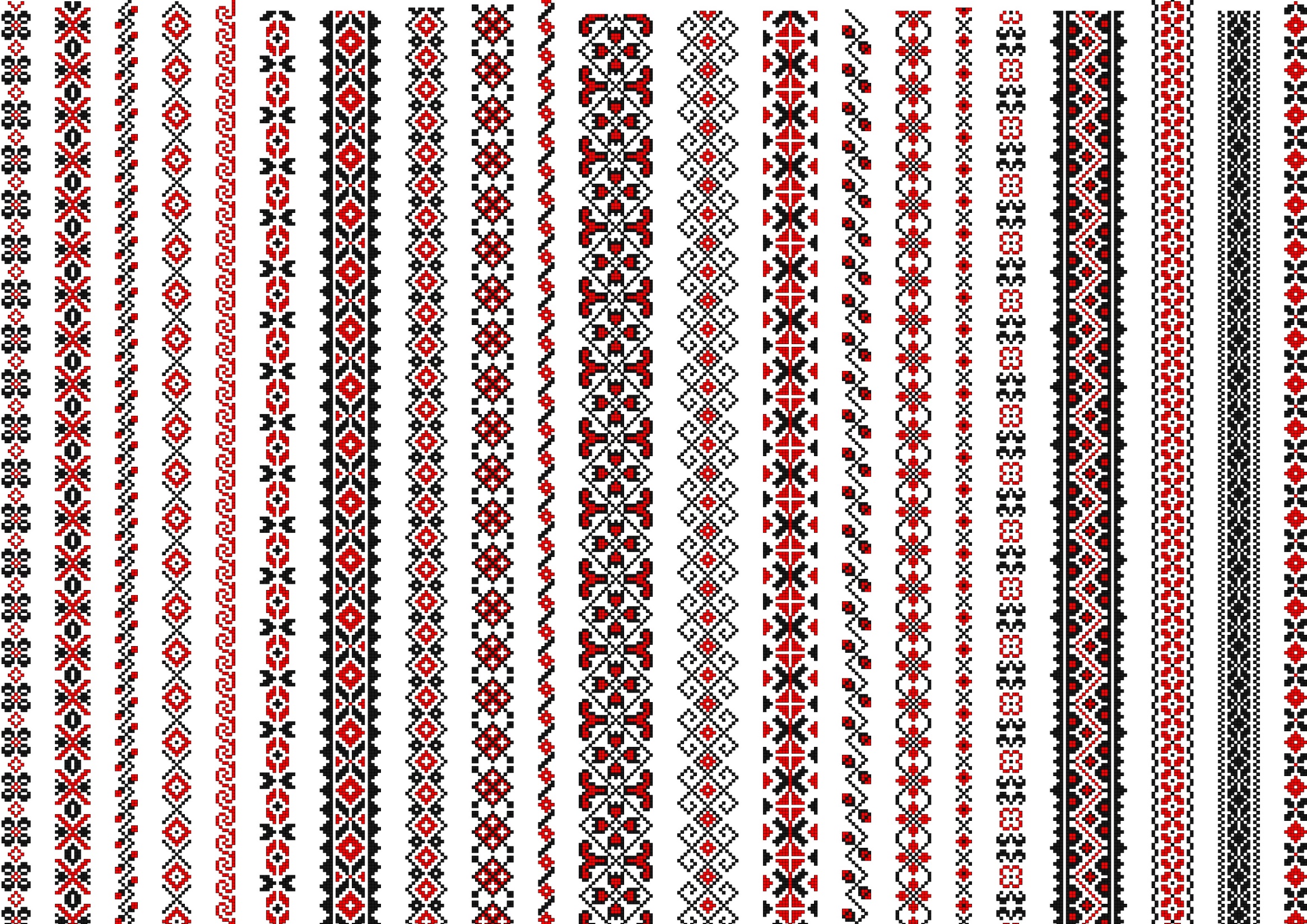 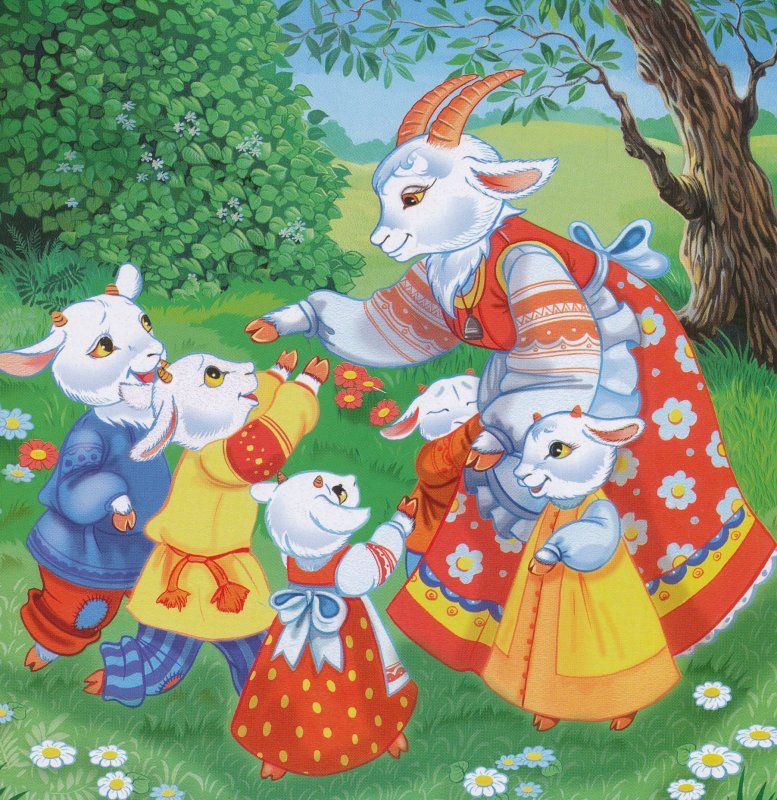 КОЗИ 
«Коза», йдучи з дому, наказує «козенятам»:
Сидіть, дітки, дома,Я піду в ліс по дрова.Вам каші наварю,Молока принесу.
Вони сідають купкою й чекають.
Приходить «вовк».—    Що ви, дітки, робите?—    Граємось! Скачемо! Кашу їмо!—    А де ж ваша мамка?—    Пішла в ліс по дрова.—    Ваша мамка дика з’їла гнилого індика!
При цьому кидається на «козенят». Кого піймає, той стає «вовком». «Коза» проганяв його й знов наказує; Сидіть, дітки, дома,Я по травичку піду,Вам суничок назбираю!
Гра починається спочатку.
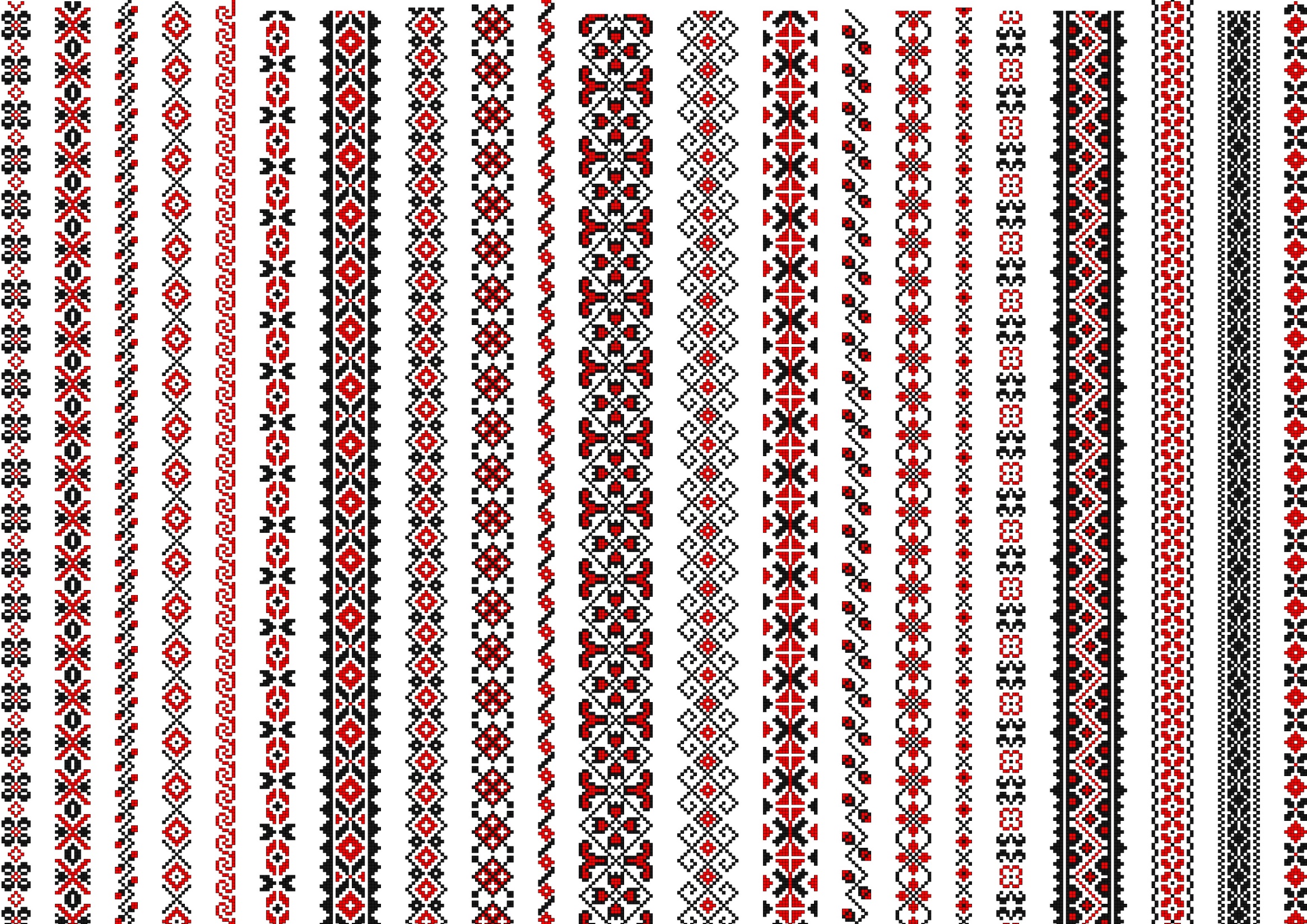 ШЕВЧИК 
— Діти стають у коло й співають. Посередині «шевчик» імітує слова пісні.
— А чи бачив ти, як шевчик шкіру в воді моче?
— Ой так, так, братику, шкіру в воді моче.
— А чи бачив ти, як шевчик шкіру натягає?
— Ой так, братику, так шкіру натягає.
— А чи бачив ти, як шевчик черевички шиє?
— Ой так, братику, так черевички шиє.
— А чи бачив ти, як шевчик гвіздки забиває?
— Ой так, братику, так гвіздки забивав.
— Чи бачив ти, як шевчик у свято танцює?
— Ой так, так у свято танцює.
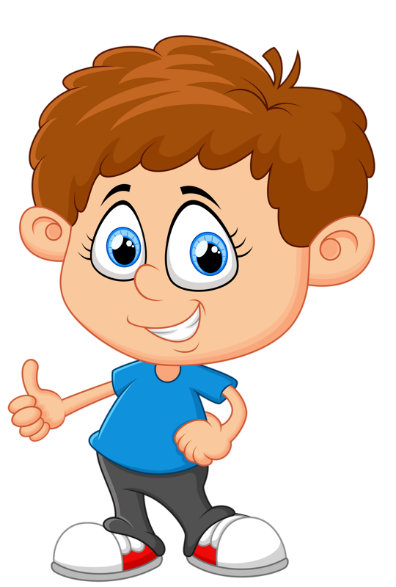